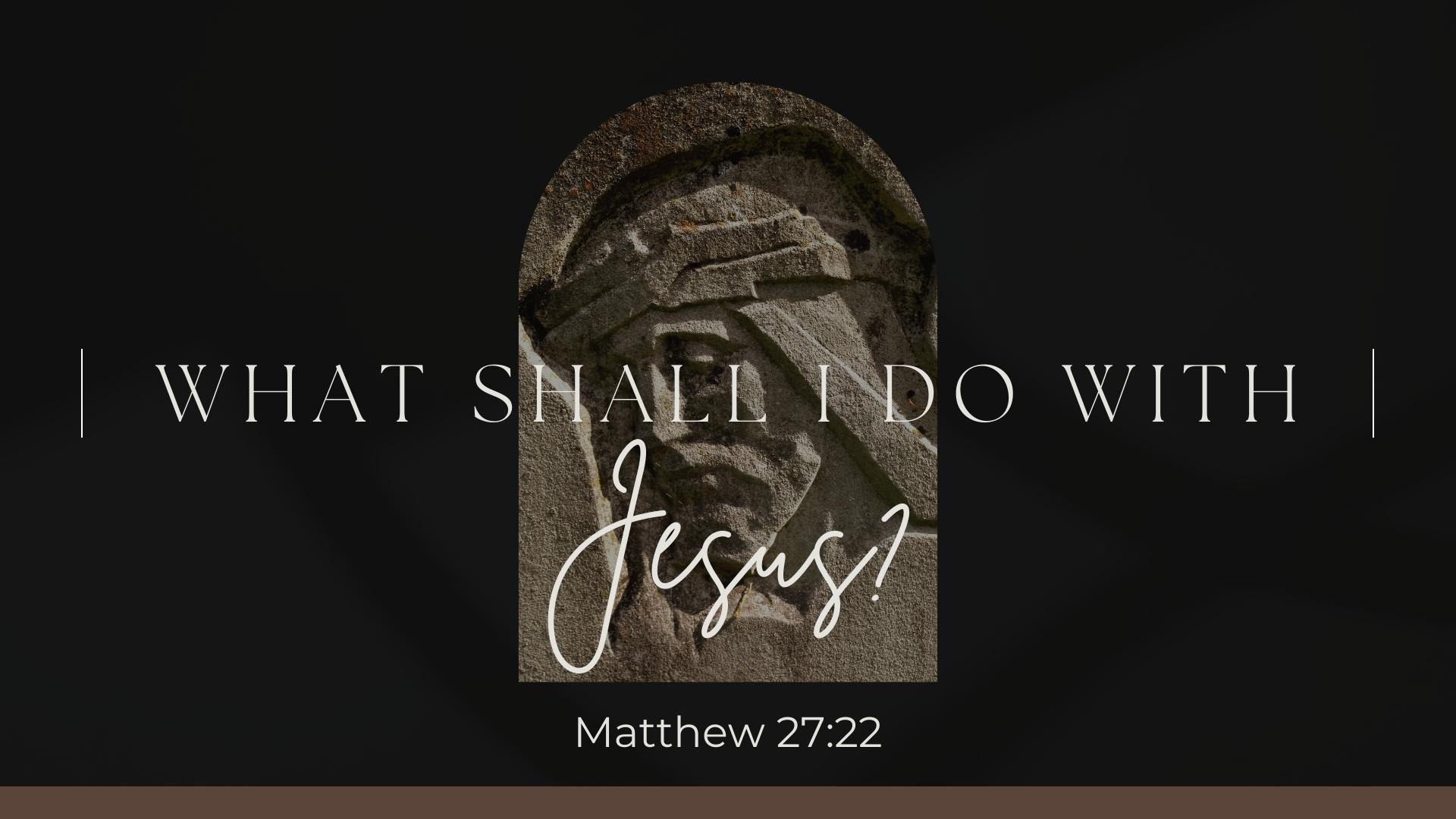 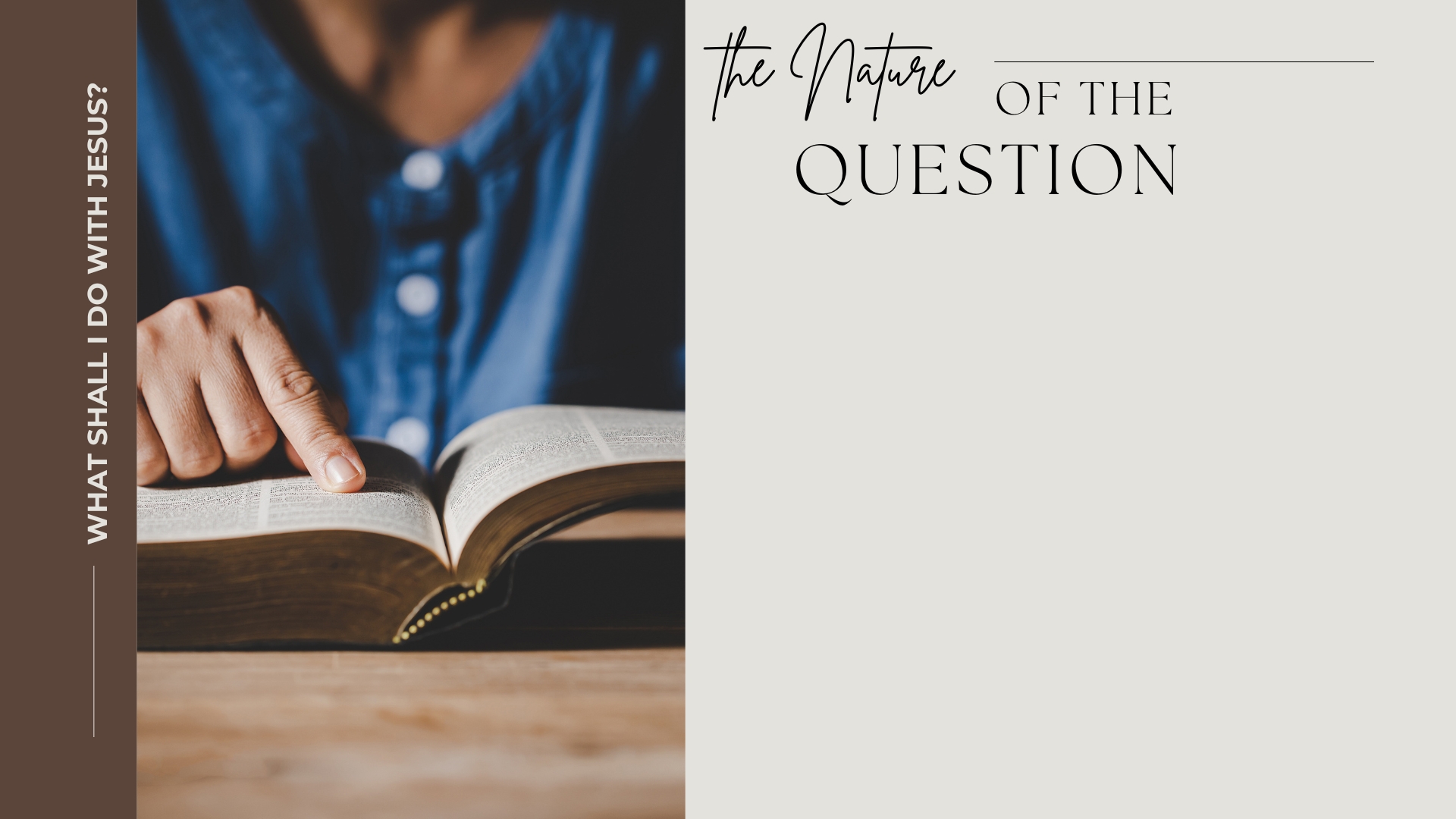 Universal
John 3:16; Romans 3:23; 1:16
Life Changing
Romans 1:20; 1 Peter 2:6-8
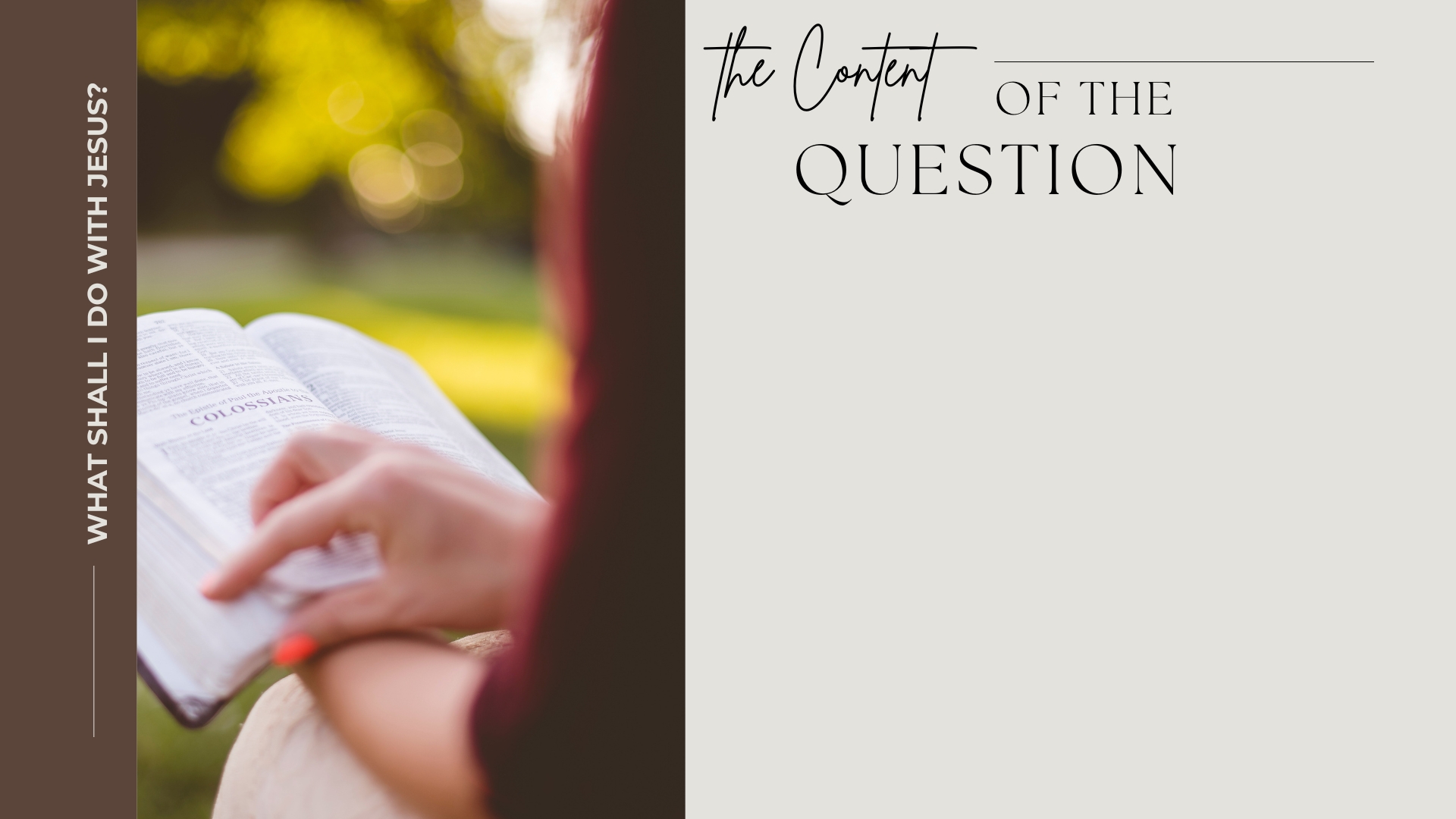 Object – “Jesus”
James 1:17; John 1:1-3; 4:10, 13-14; 6:27, 32-33, 57-58; 14:6
Subject – “I” – Each Individual
2 Cor. 5:10; Romans 14:12
Verb – “shall I do” – Must do something.
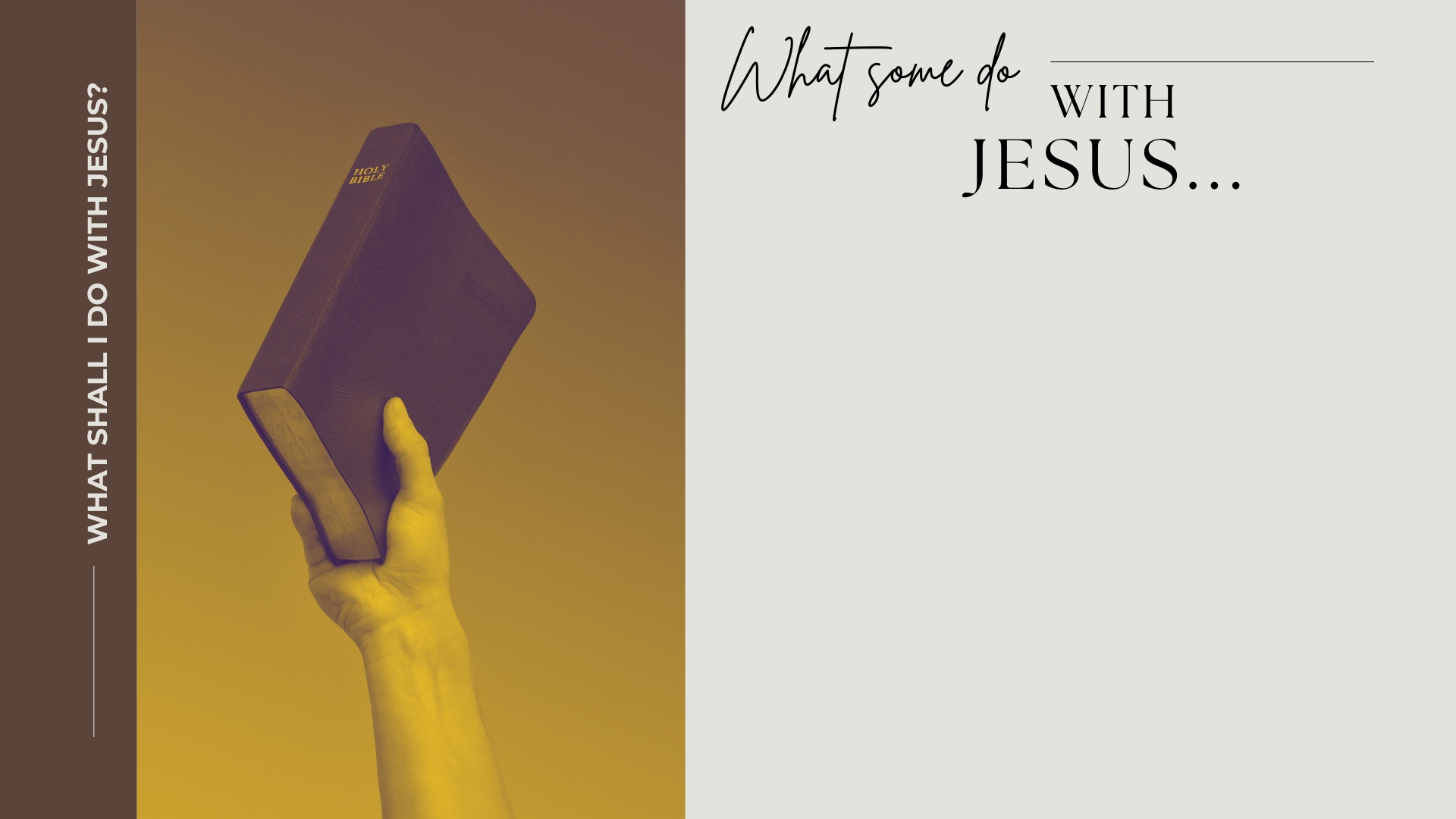 Reject Him – Luke 8:12; Acts 4:16-17
Show Mild Curiosity About Him – Luke 23:8; John 6:26
Are Hesitant to Believe in Him – Acts 26:24-29;          Matthew 19:20-22
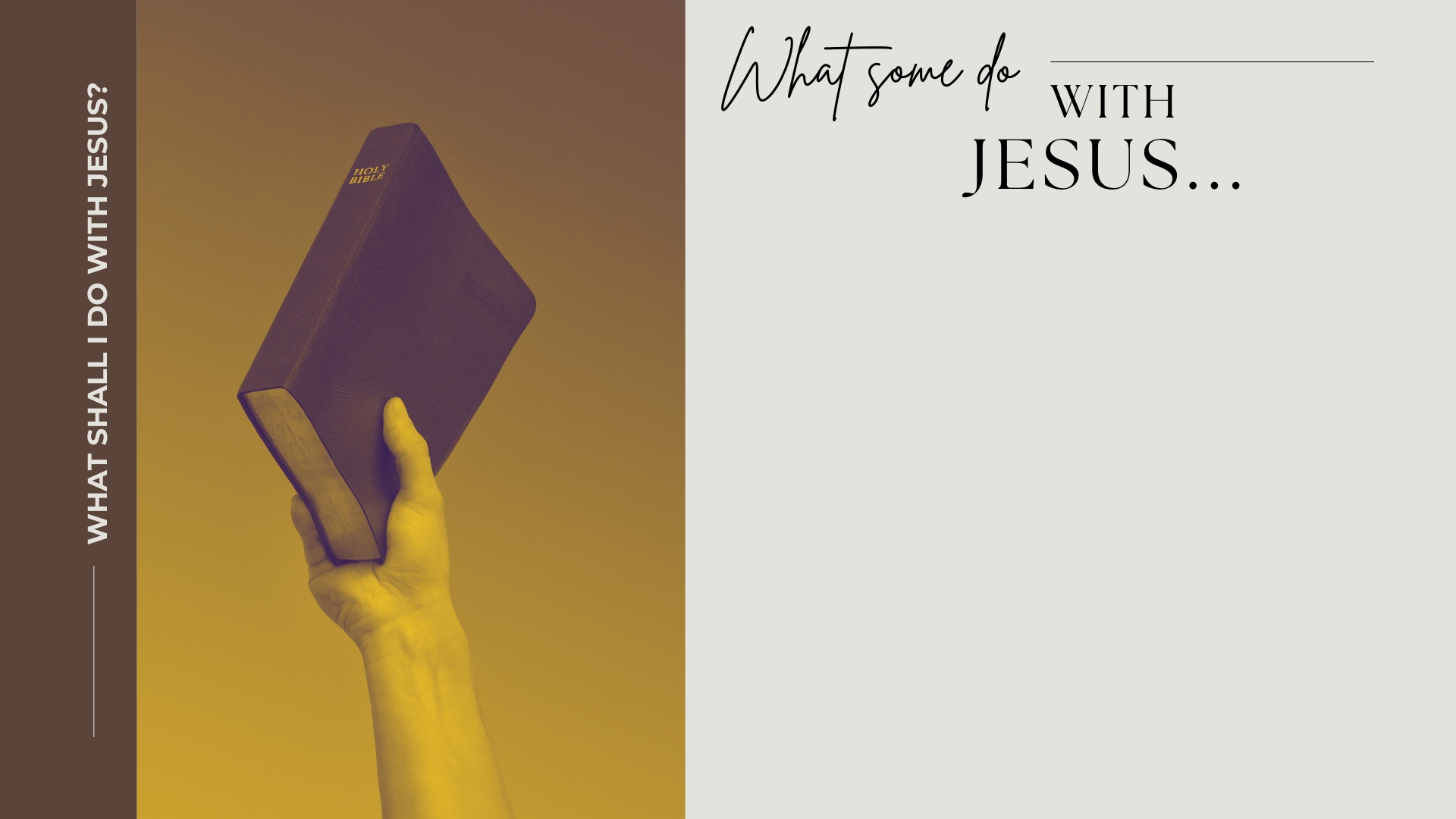 Seek to Reform Him –        1 John 2:22-23; 4:3;            2 Peter 3:15-16
Let Others Deal with Him – Matthew 27:17-18, 22-24
Put Him to the Side –    Acts 24:24-27;             James 4:13-17
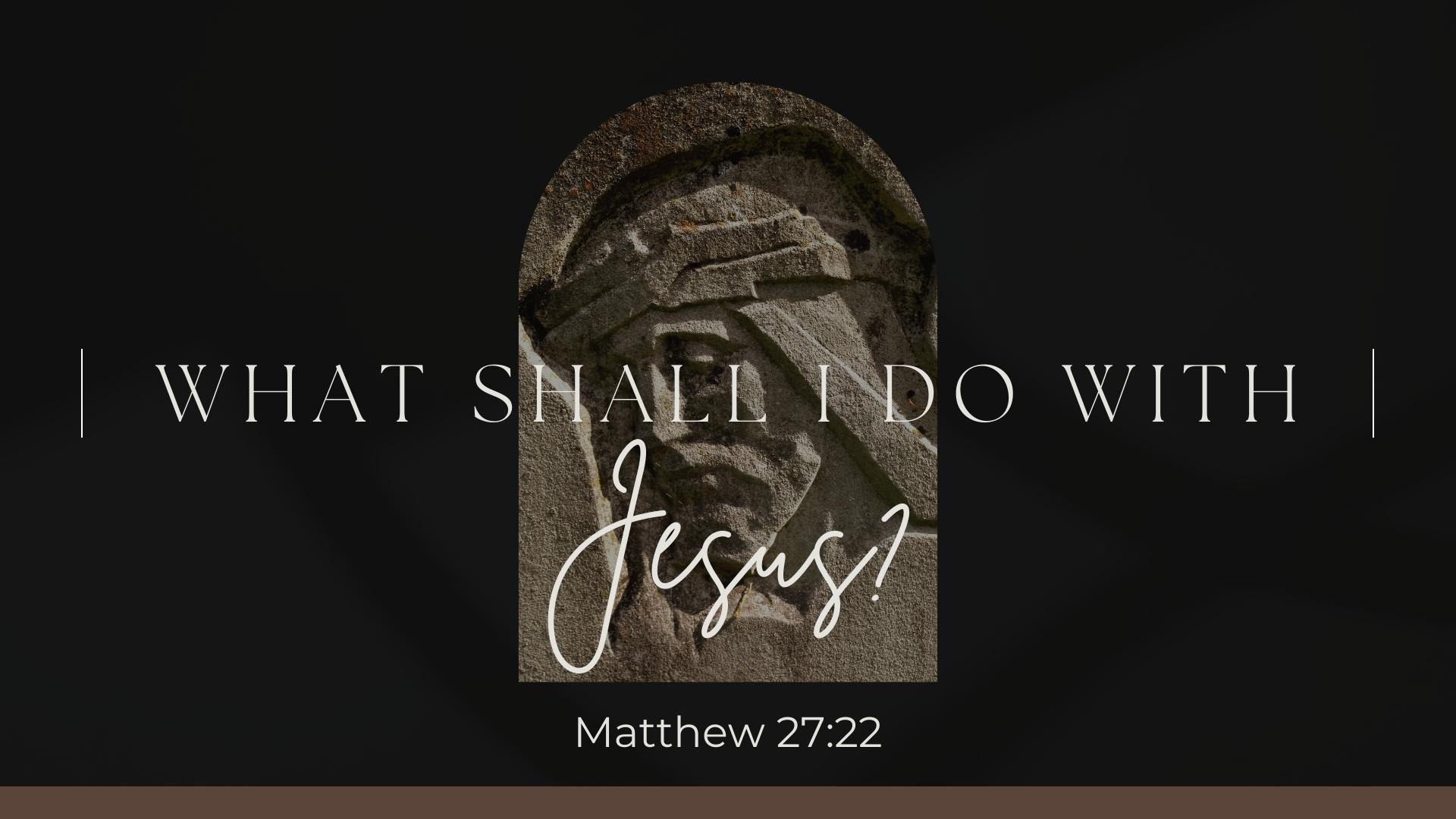